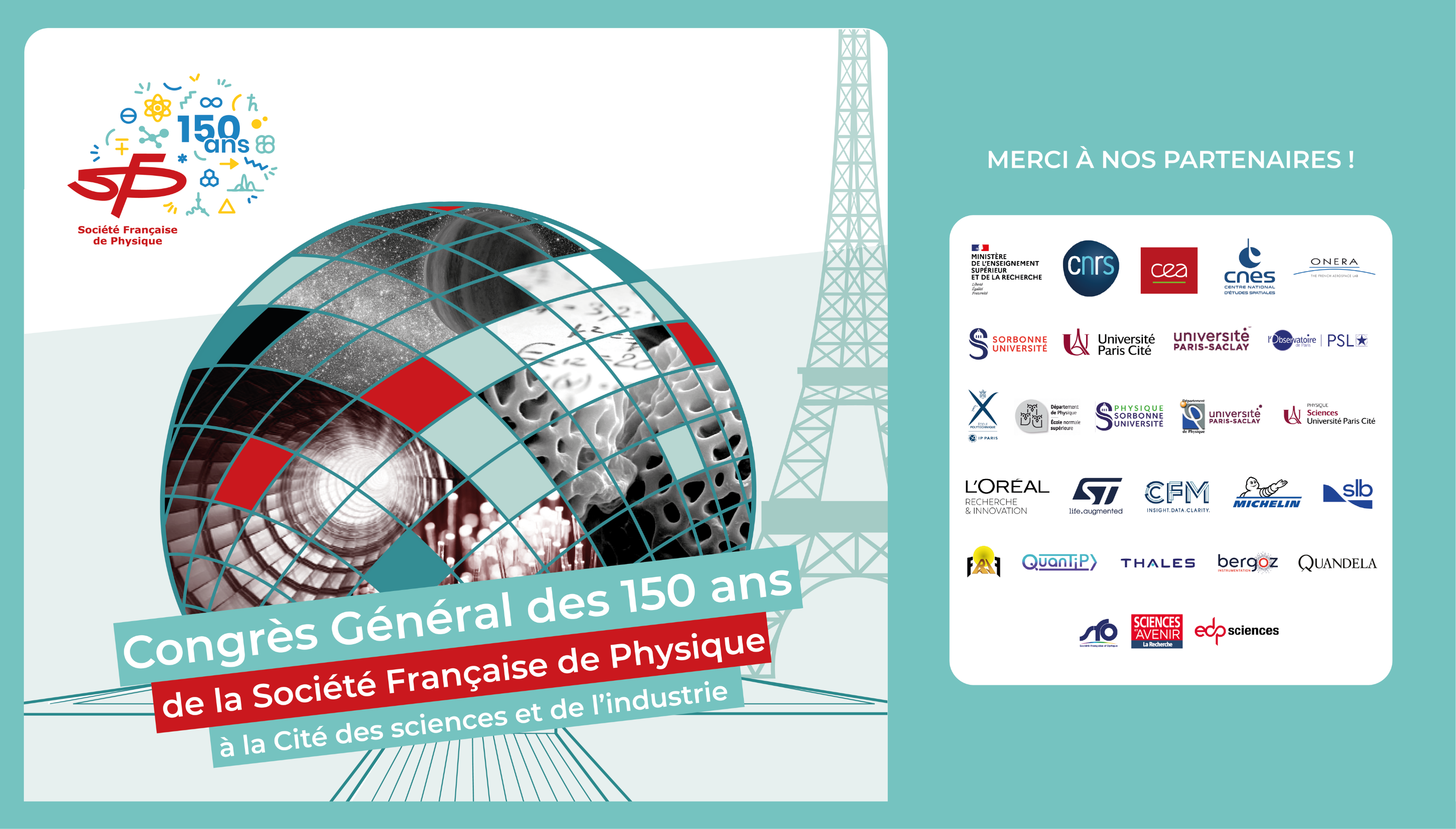 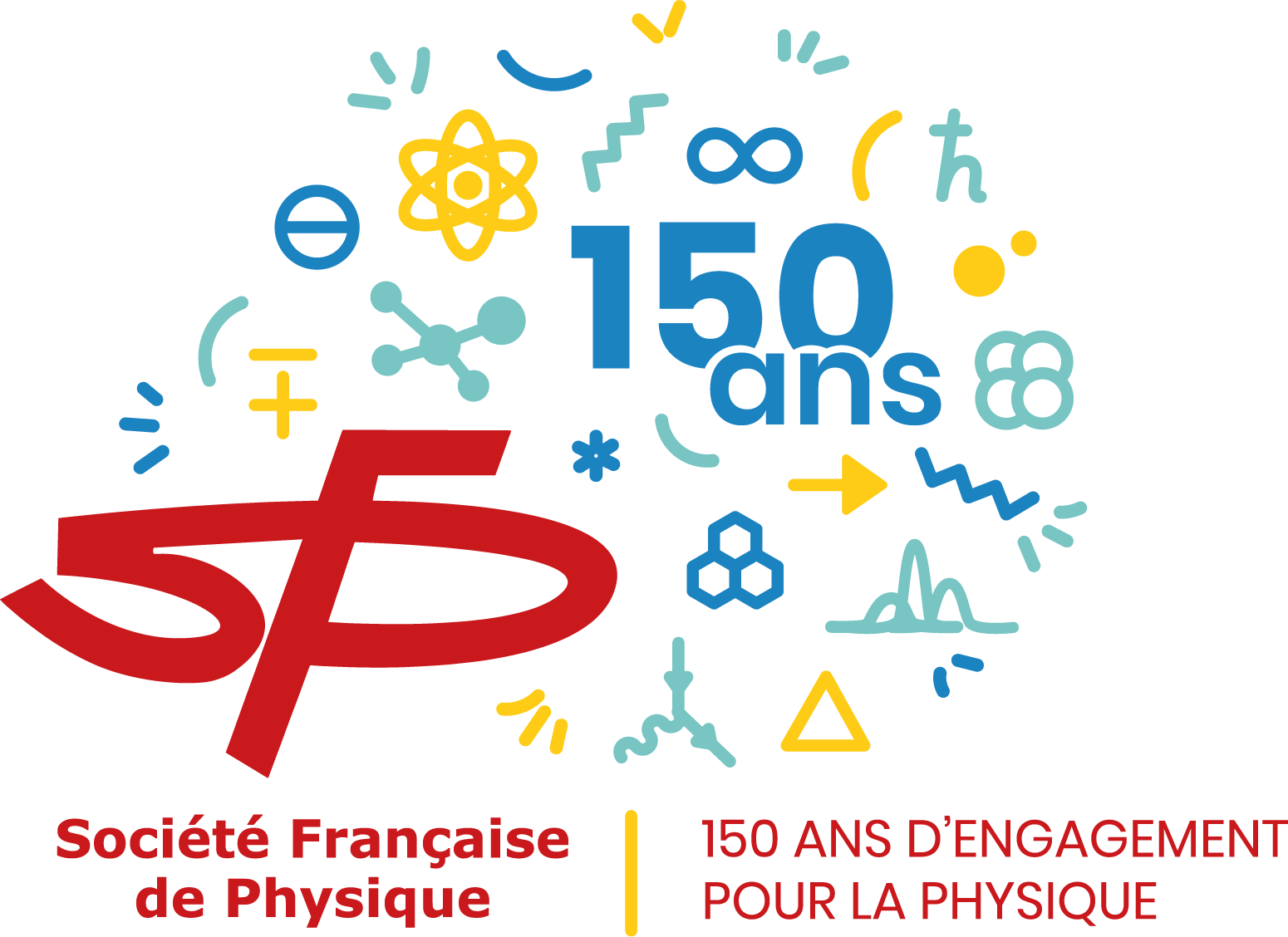 Remise du Prix Emilie du Châtelet
Daniel Rouan
Président de la Société Française de Physique
Remise du Prix Emilie du Châtelet
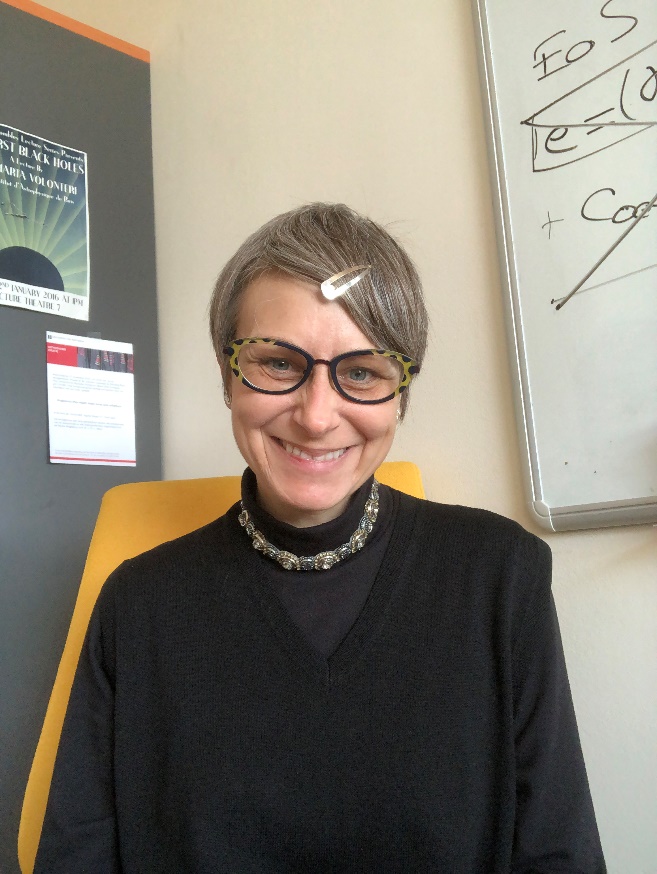 Marta Volonteri
Institut d’Astrophysique de Paris 
(IAP, Sorbonne Université et CNRS)
Lauréate Prix Emilie du Châtelet 2022
Remise du Prix Jean Ricard
Henri Mariette
Secrétaire aux Prix de la Société Française de Physique
Remise du Prix Jean Ricard
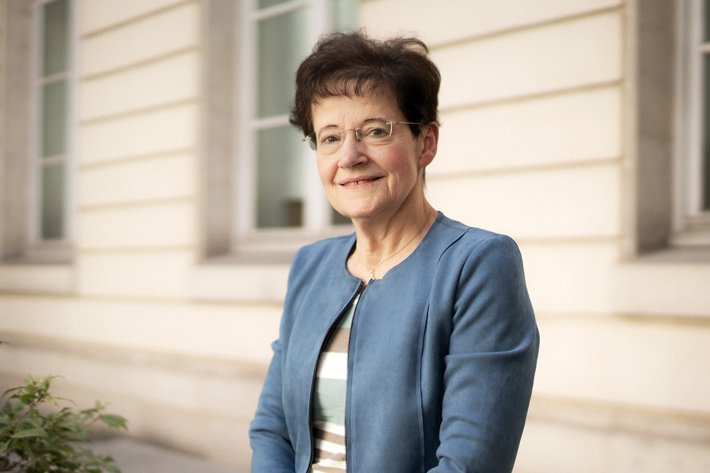 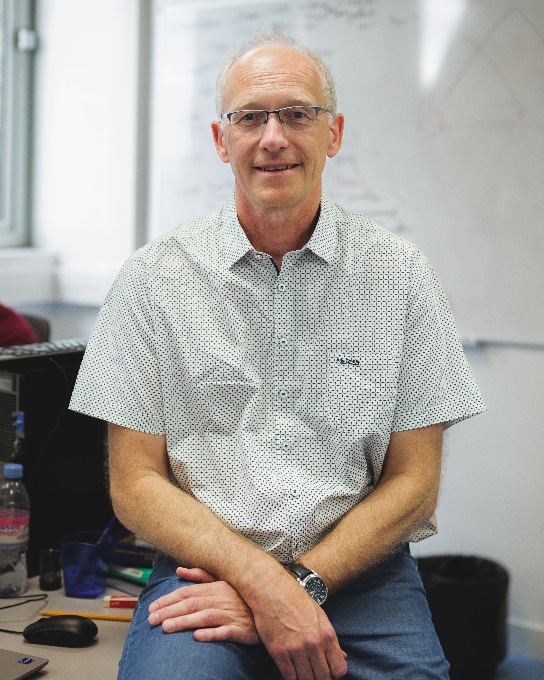 Jacky Even
 INSA de Rennes
Lauréat du Prix Jean Ricard 2022
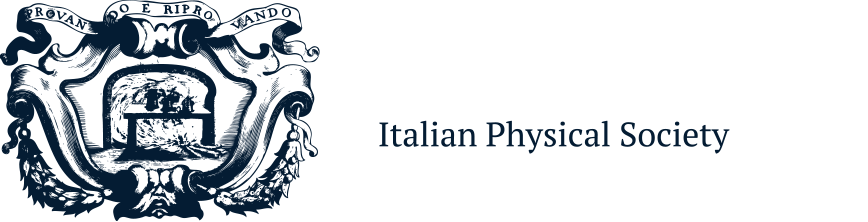 Prix Friedel-Volterra
Guy Wormser 
Vice-Président de la Société Française de Physique
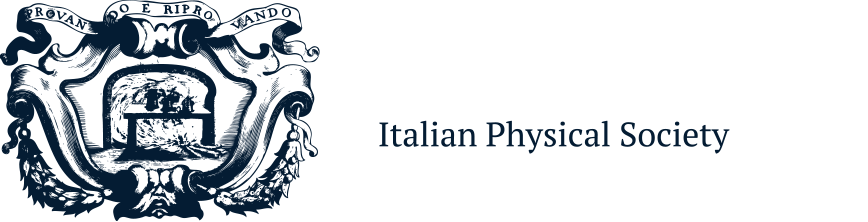 Prix Friedel-Volterra
Cristiano Ciuti 
Représentant de la Società Italiana di Fisica (SIF)
Professeur à l’Université Paris
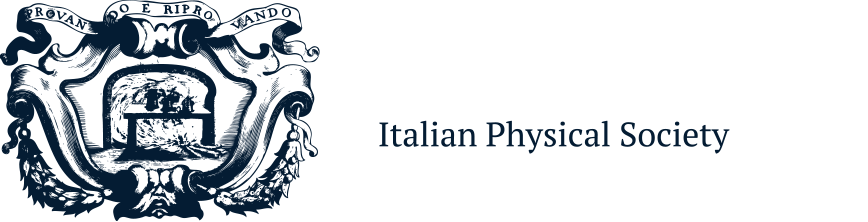 Prix Friedel-Volterra 2022
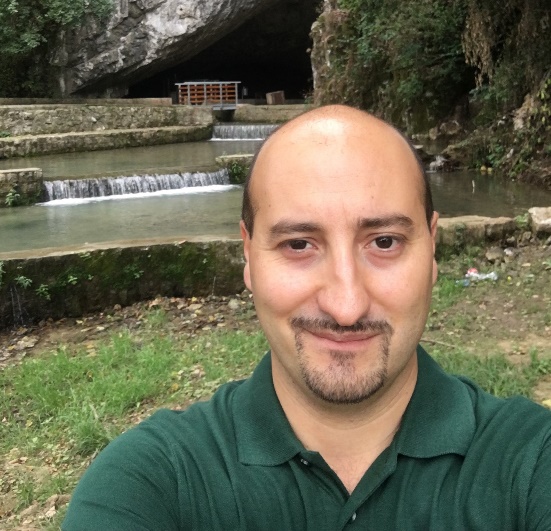 Pasquale Dario Serpico
Laboratoire d’Annecy-le-vieux de Physique Théorique
(CNRS/Savoie Mont Blanc University)
Lauréat du prix Friedel-Volterra 2022